Pulsar glitch activity in a strangeon star model and parameter constraint
Weihua Wang, 
合作者：徐仁新，来小禹，周恩平，卢吉光，郑小平
wang-wh@pku.edu.cn
2020.08.29@Xiamen University
Outline
1.Motivation
2.Glitch activity in the starquake model of solid quark stars
3.Improved starquake model
4.Summary
1.Motivation
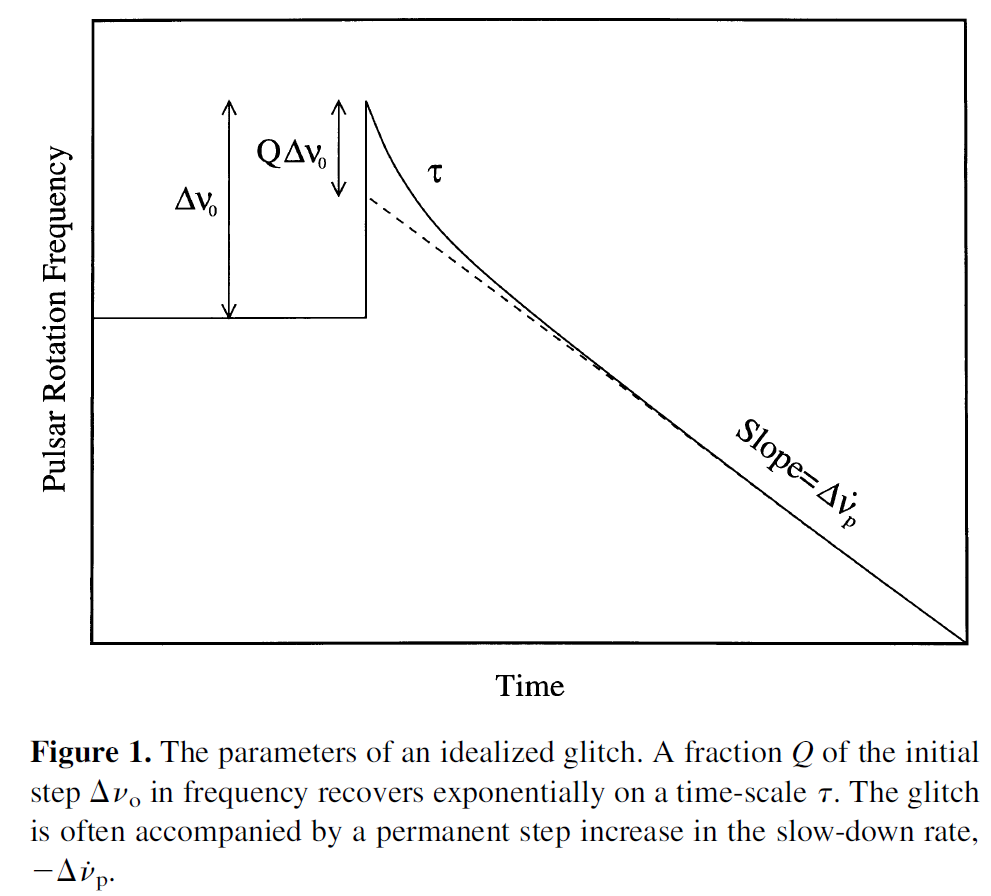 Observational quantities:
①
②
Fitting parameters:
①
②      (recovery coefficient)
Vortex model
Starquake model
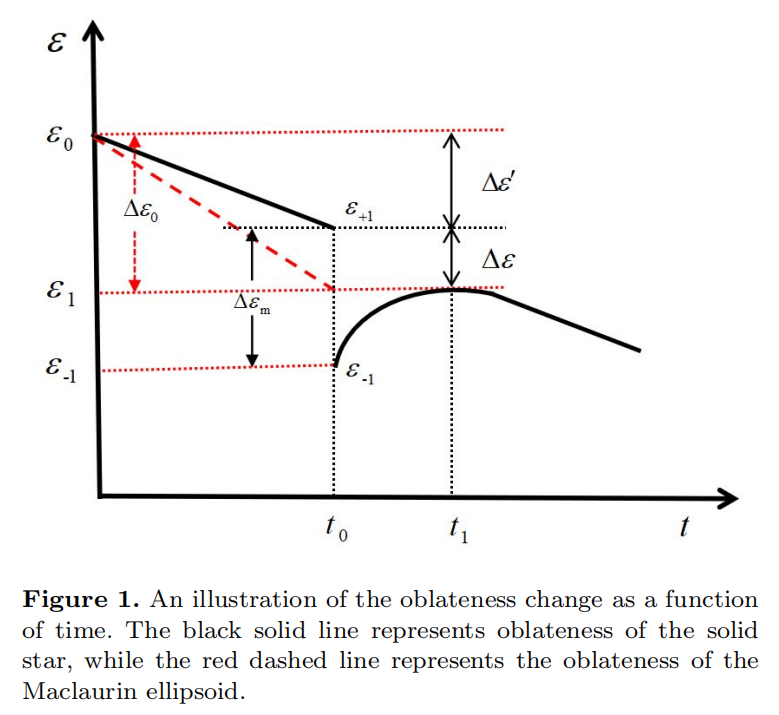 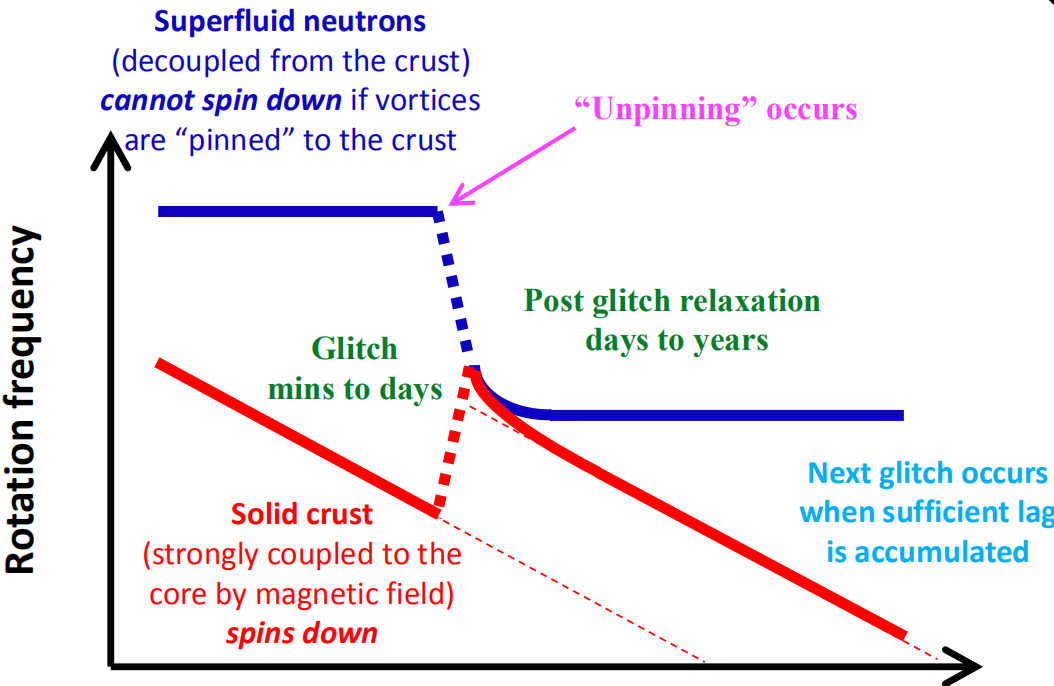 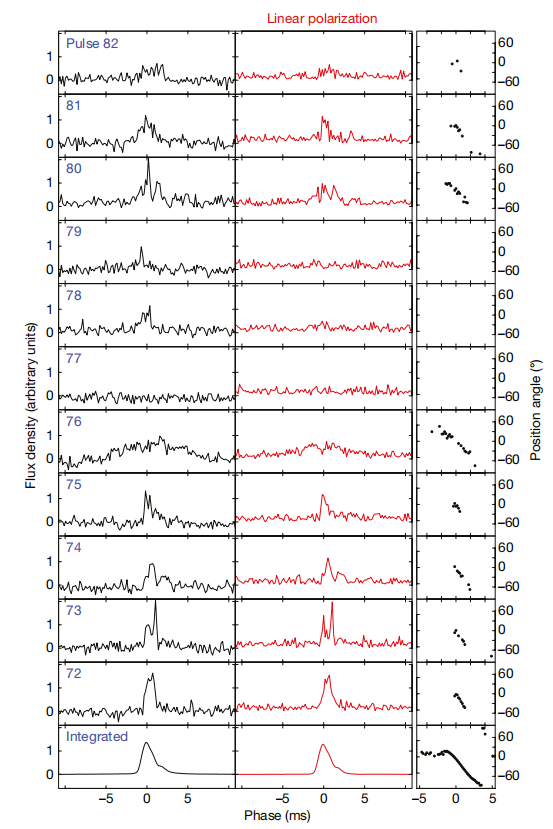 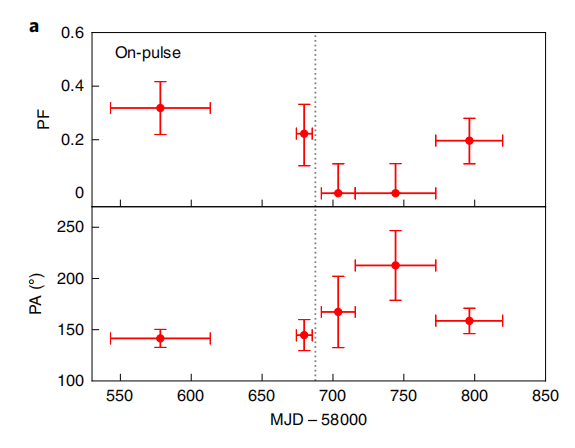 The vortex model is widely accepted mainly due to three aspects in spite of the nature of pulsars:

1.Its success in explaining the post-glitch recovery.     Baiko 2018

2.No radiative and/or pulse profile changes accompanied by glitches, previously, internal origin.

3.The statistical glitch activity parameter.
The Vela pulsar, radio, Nature 2018
The Crab pulsar, soft X-ray 3.0-4.5 kev, Nature Astronomy 2020, H. Feng(冯骅), one sigma.
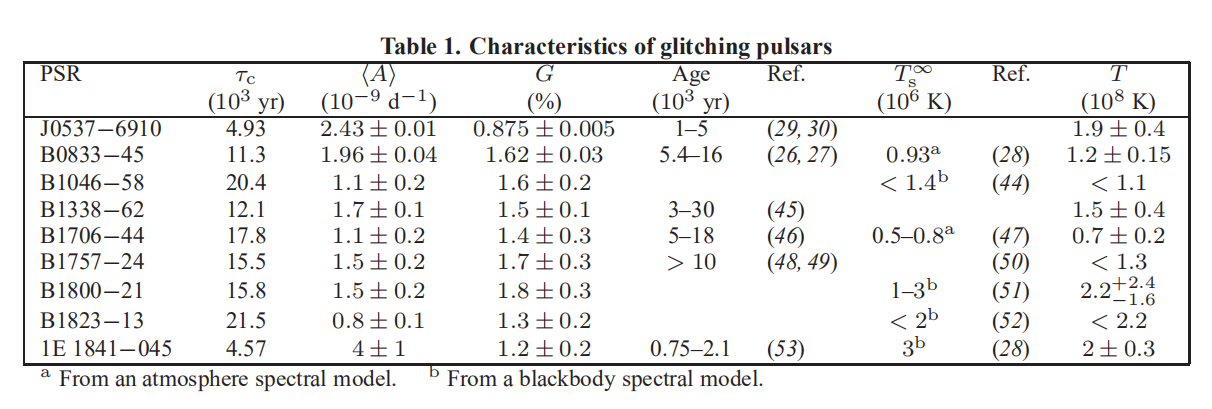 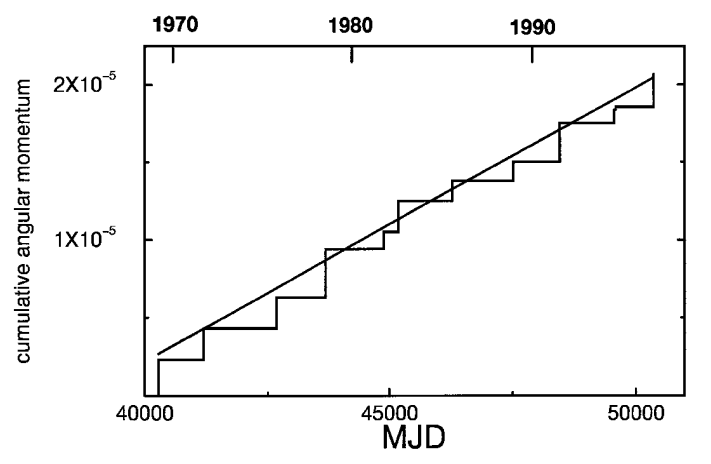 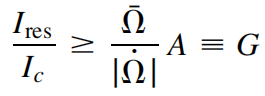 Lower limit of the fraction of superfluid reservoir that transfers angular momentum to the crust.
Ho 2015
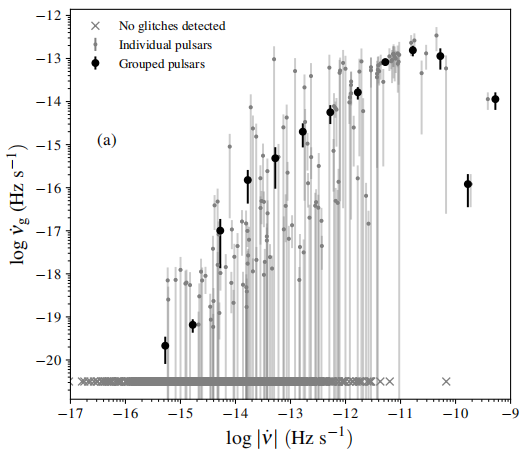 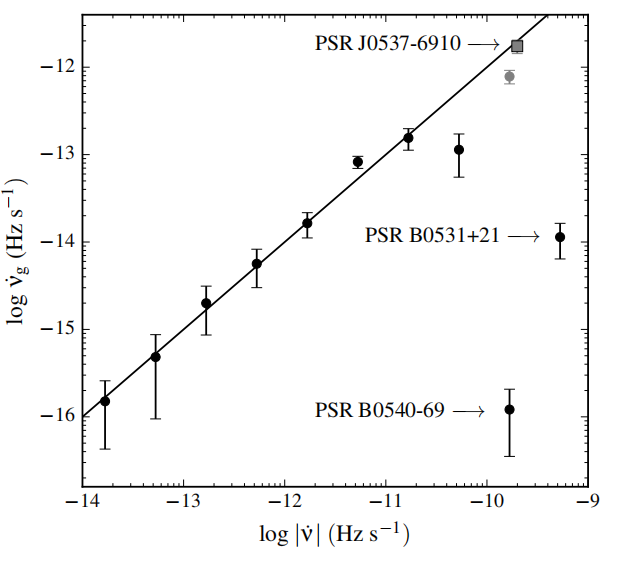 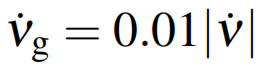 Fuentes et al. 2017
2. Pulsar glitch activity parameter in the starquake model
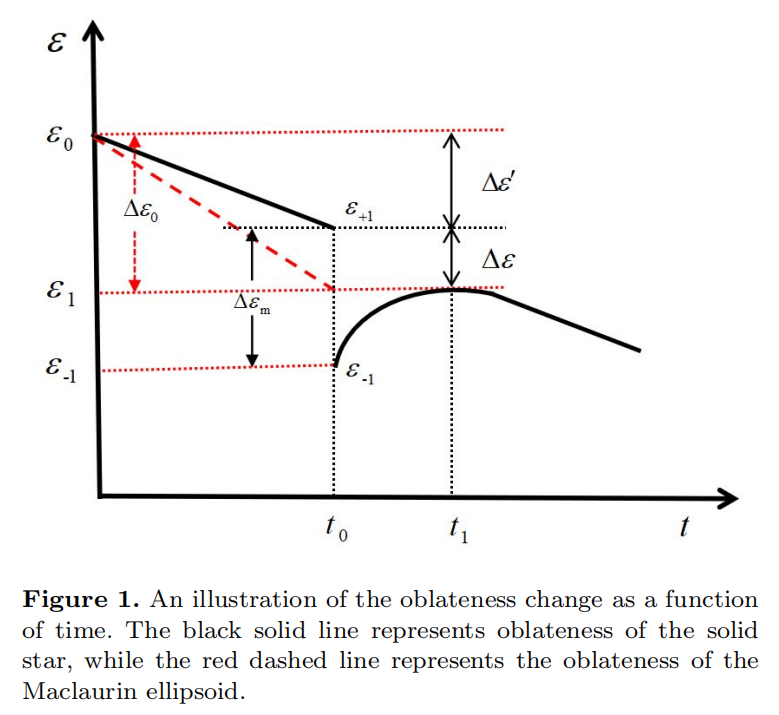 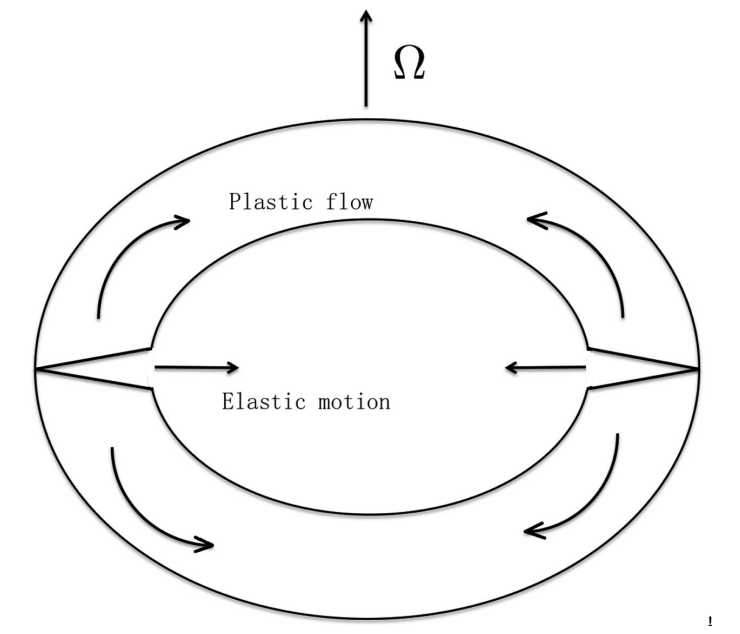 plastic flow
plastic flow
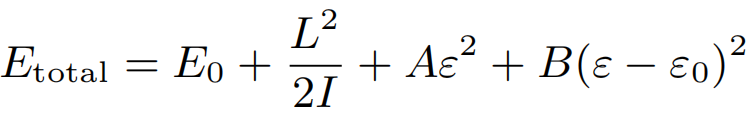 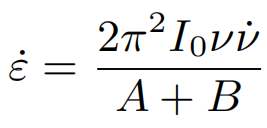 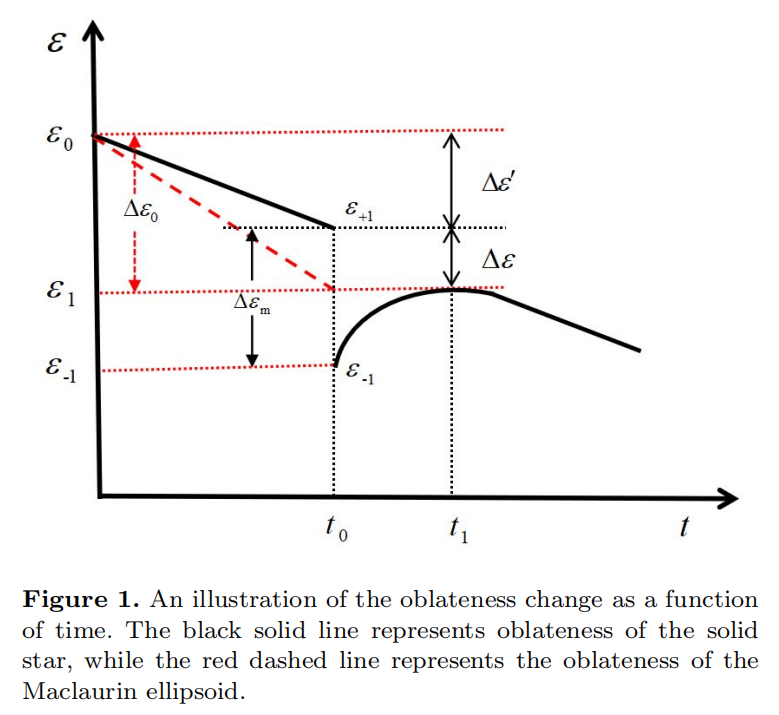 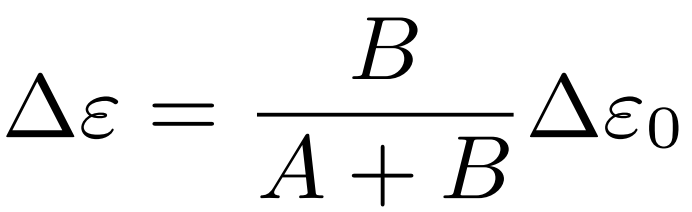 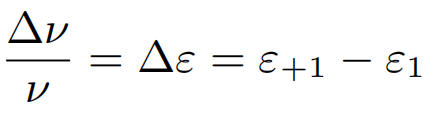 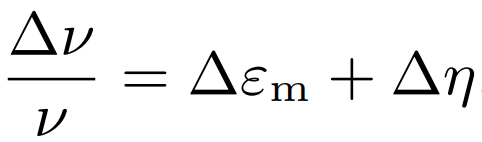 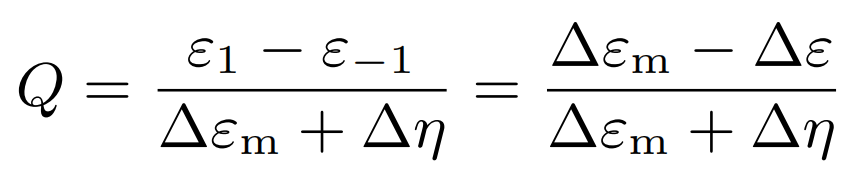 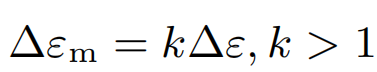 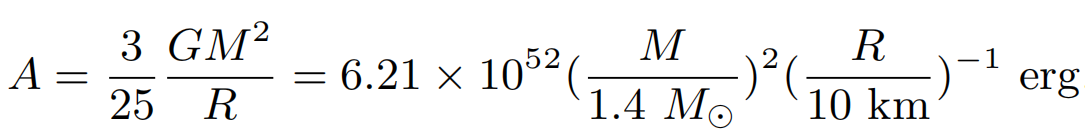 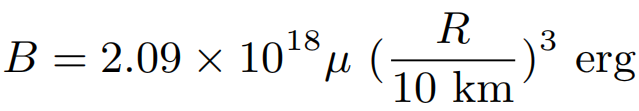 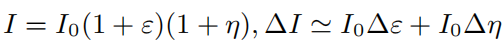 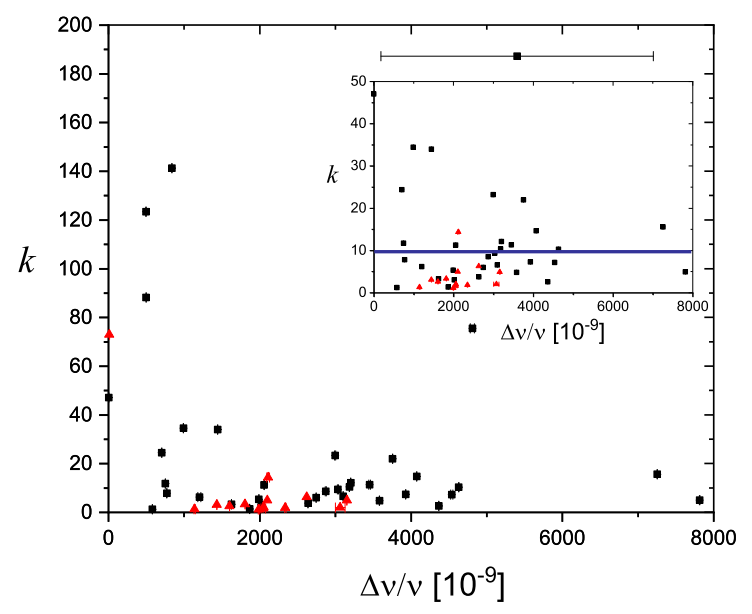 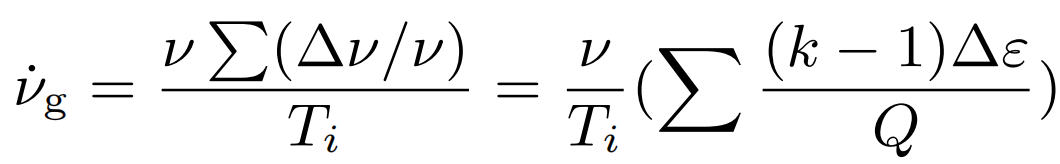 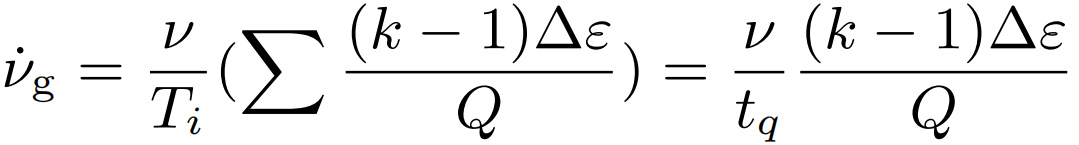 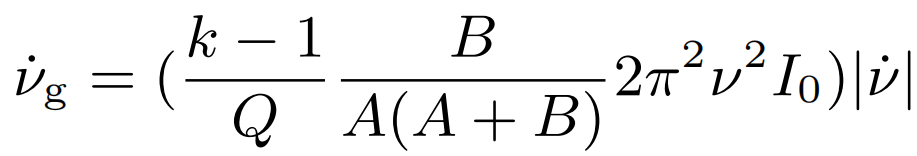 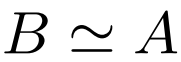 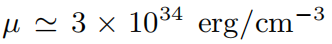 557 glitches detected in 190 pulsars, among them, 82 glitches have measured recovery coefficient Q.
(https://www.atnf.csiro.au/people/pulsar/psrcat/glitchTbl.html)
3. Improved starquake model
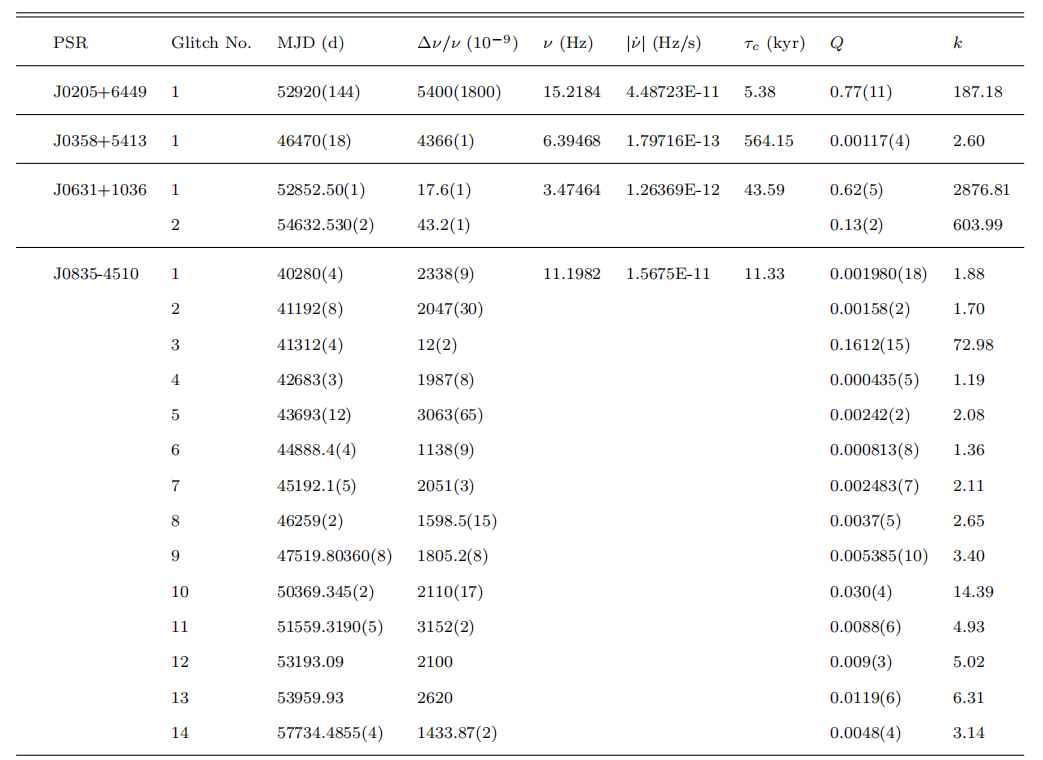 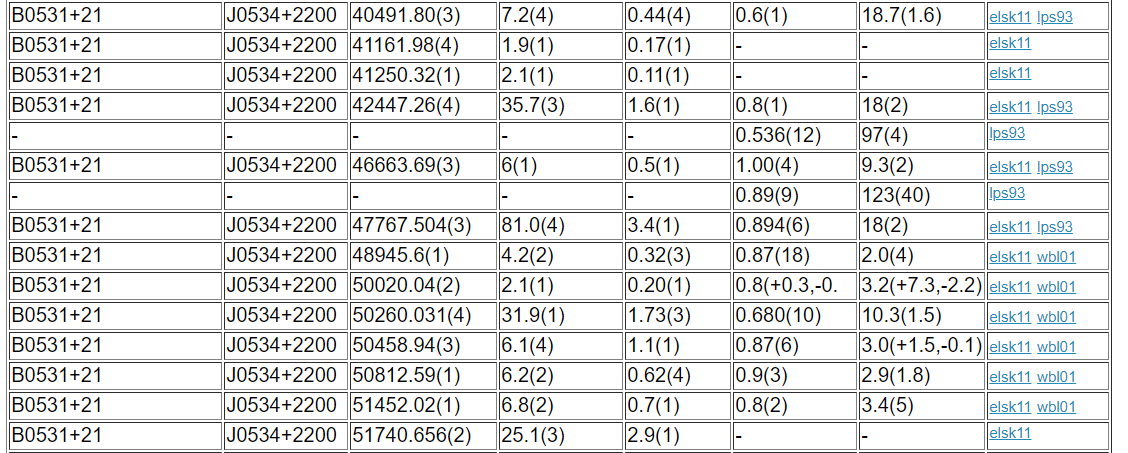 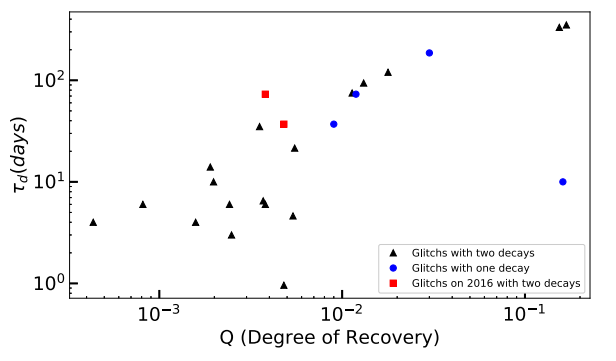 Xu et al. 2019
Wang et al. 2020
Simple estimations:
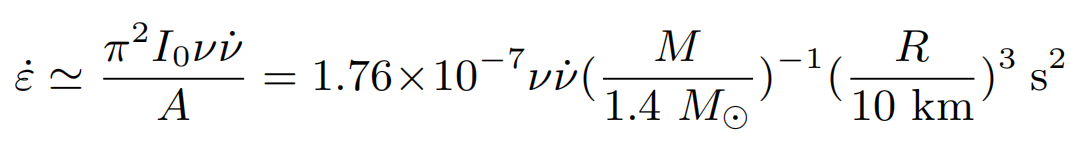 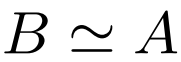 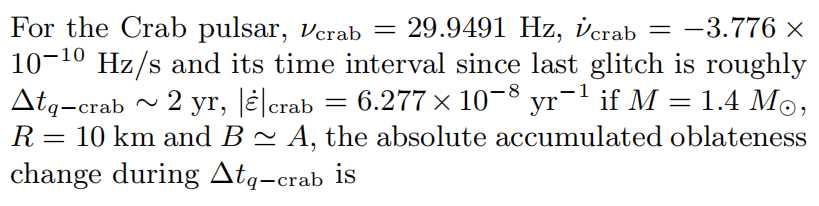 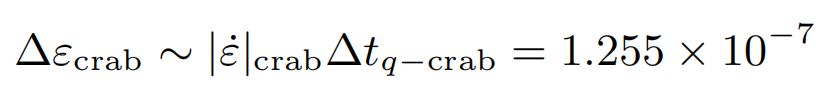 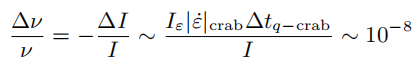 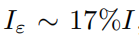 Simple estimations:
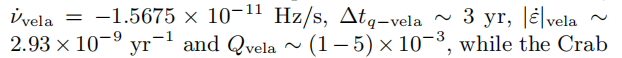 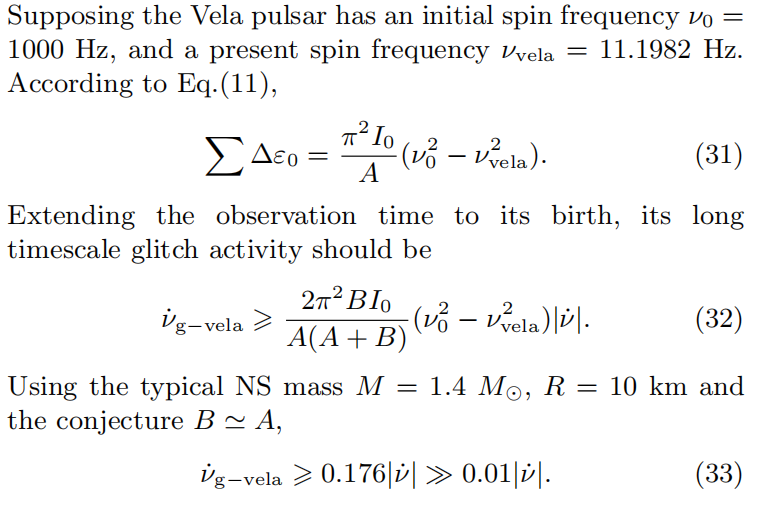 To understand the behaviors of Crab and Vela pulsar glitches in a unified two-layered starquake model.
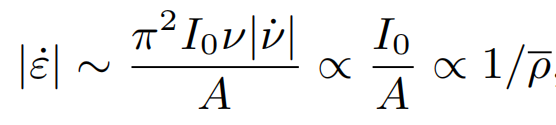 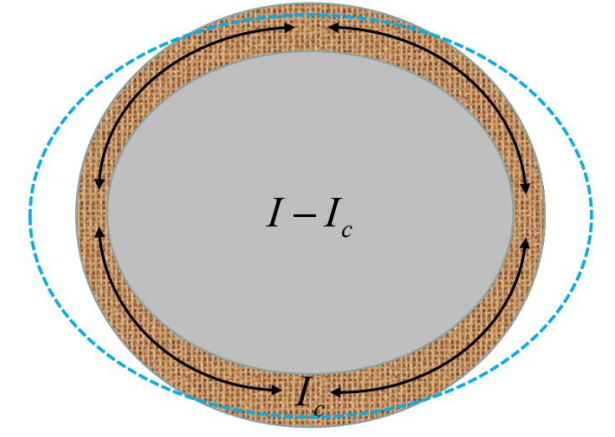 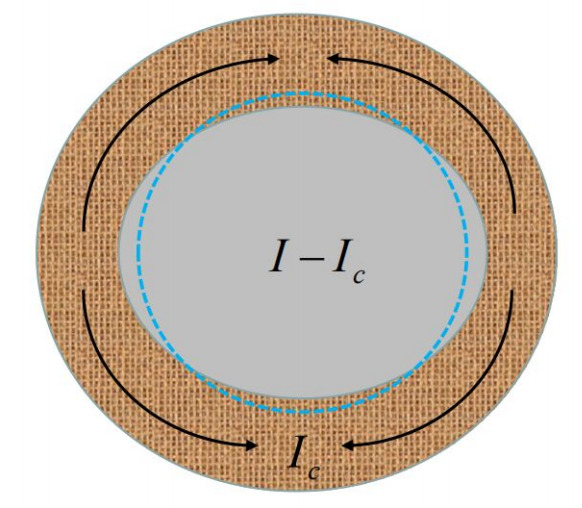 :sink
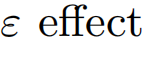 :sink+spread
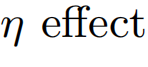 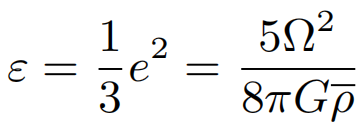 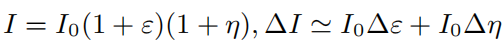 The Vela pulsar:                     dominated.
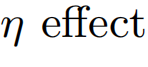 The Crab pulsar:                     dominated.
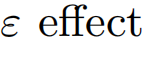 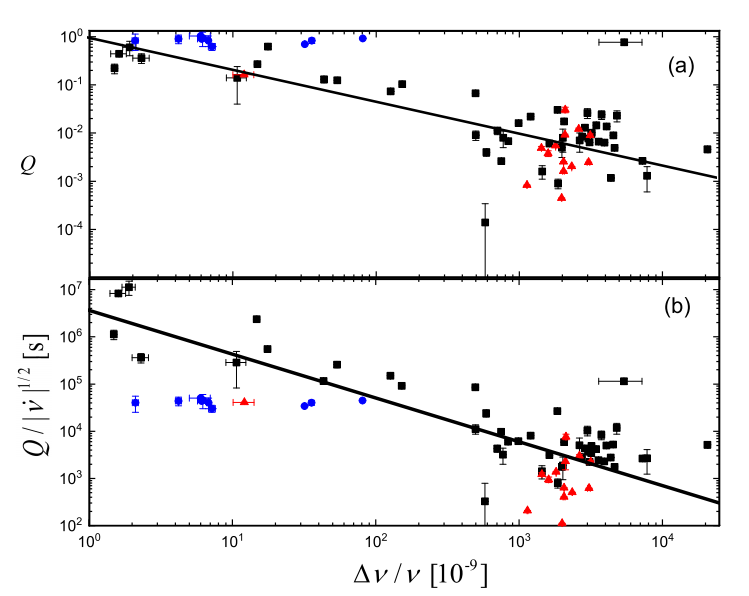 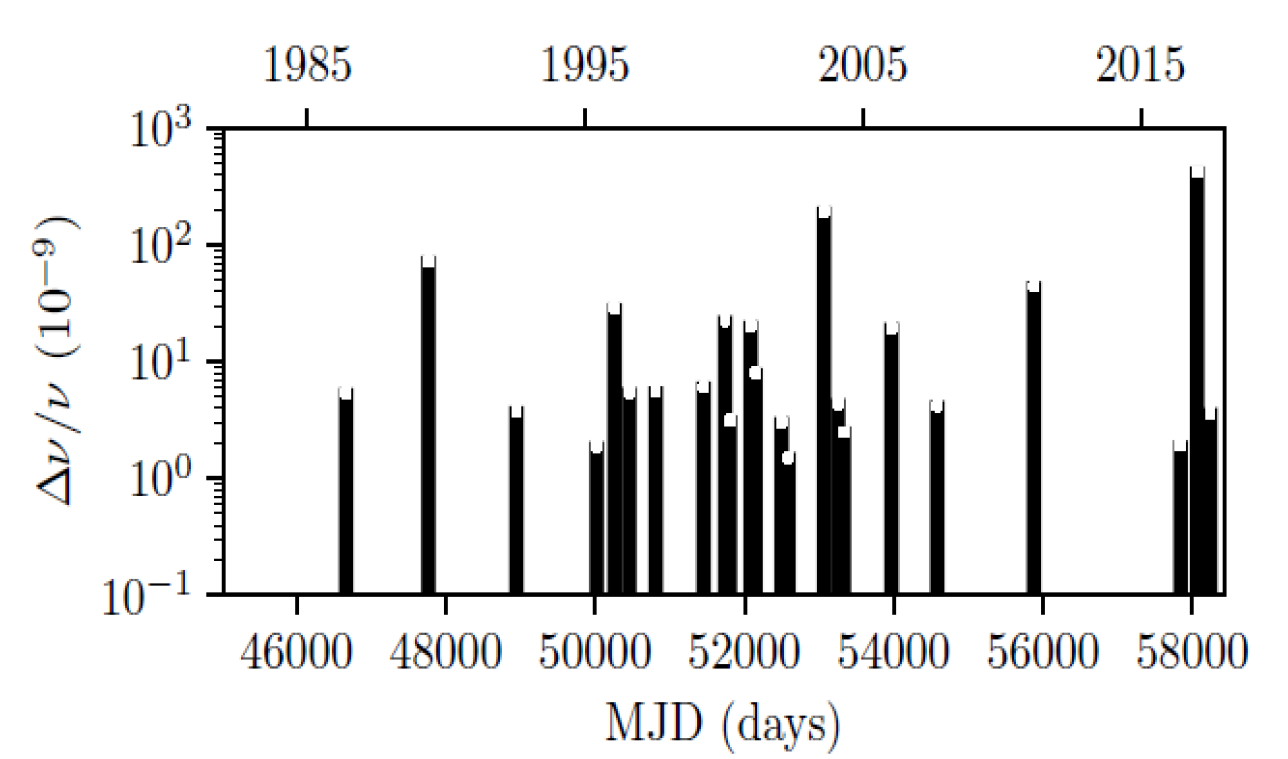 Energy release during starquake induced glitch:
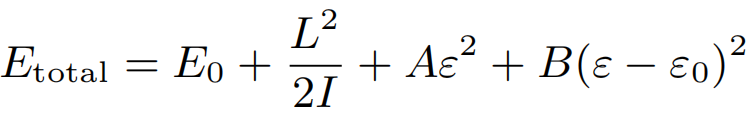 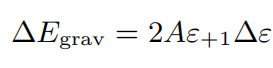 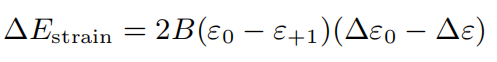 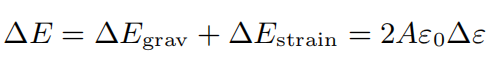 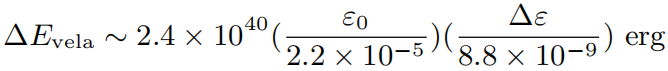 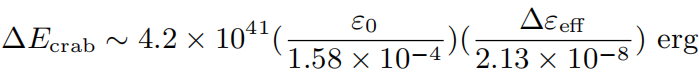 4.Summary
① To explain the glitch activity parameter, the shear modulus of any kind of solid quark star should be on the order 10^34 erg/cm^3. This result is weakly dependent on the specific starquake model.

② To consistently explain the statistical glitch behaviors of all pulsars (glitch size, recovery coefficient), the density between the outer and inner layers differs by a factor of about 3. 

③ If the recovery coefficient of glitches in very young pulsars (e.g., PSR B0540-69, PSR J0537-6910 , and the Crab pulsar) turns out to be comparable with that in the Vela pulsar, it will greatly challenge this model directly.